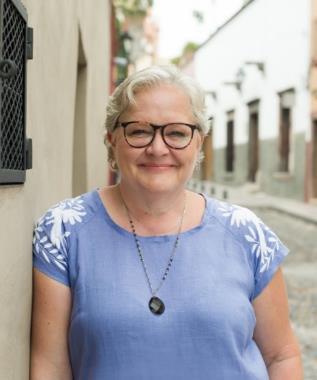 Lori Greene
DAHC/CDC, FDAI, FDHI
Allegion – Manager, 
        Codes & Resources
iDigHardware.com
Code Update
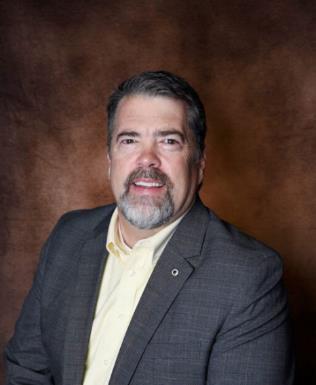 Mark A. Kuhn 
FDHI, AHC, EHC, DHT, DHC, CFDAI, CDT, CSI
Allegion - Architectural 
        Consultant
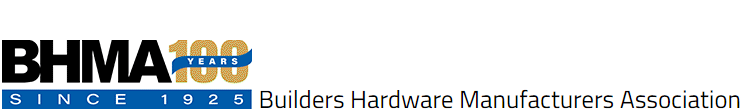 Code Development
Builders Hardware Manufacturing Association (BHMA)
Standards
Certified Product Directory (CPD)
Codes, Government, Industry Affairs Committee (CGIA)
ICC Codes & Standards – I-Codes – IBC/IFC, A117.1
NFPA Codes & Standards – NFPA 101, 80
Some State/City Codes – California, Florida, NYC, Canada
Changes and Clarifications
School security
Fire doors
Egress requirements
Accessibility
Special locking arrangements vs. normal locking arrangements
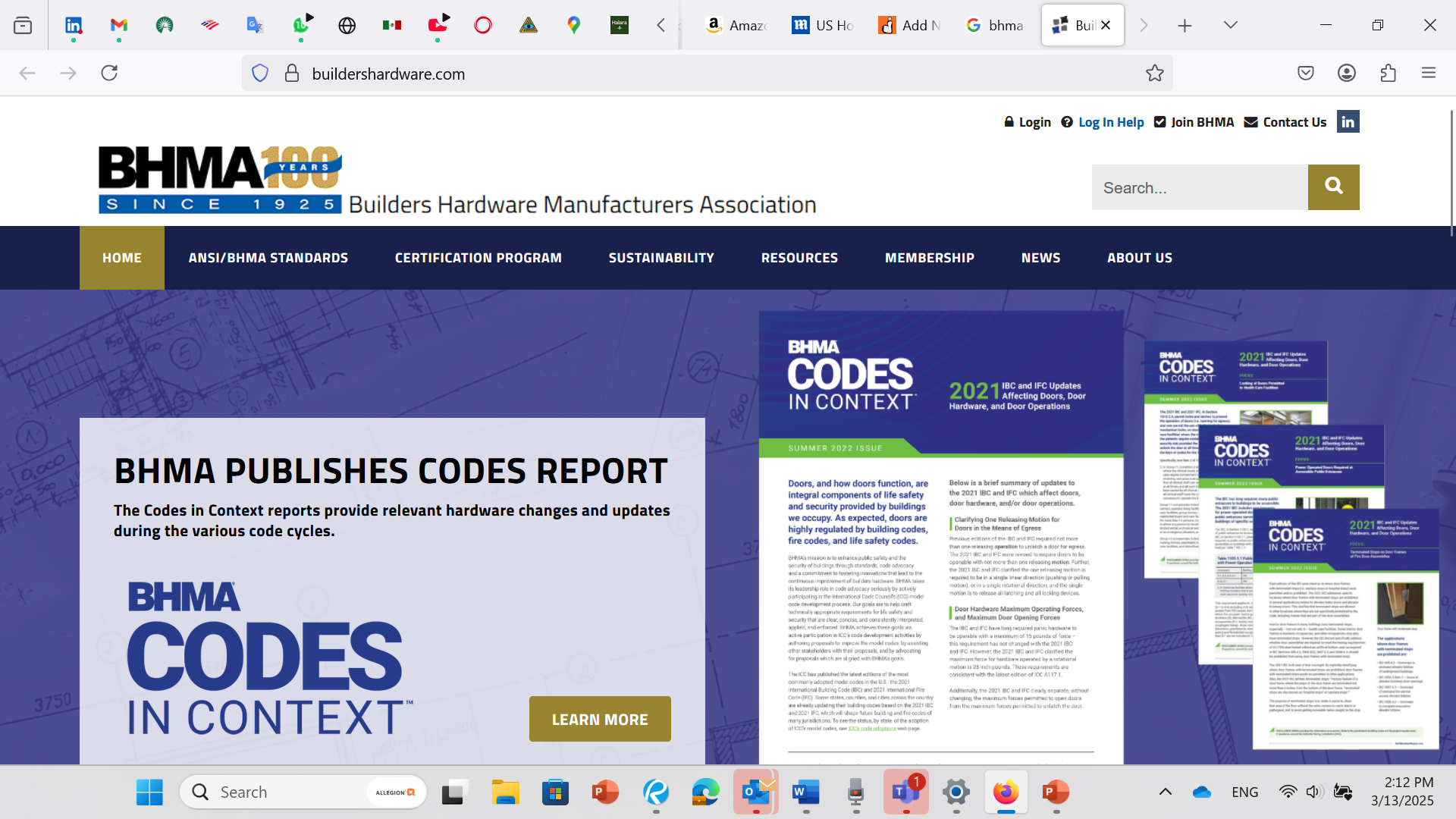 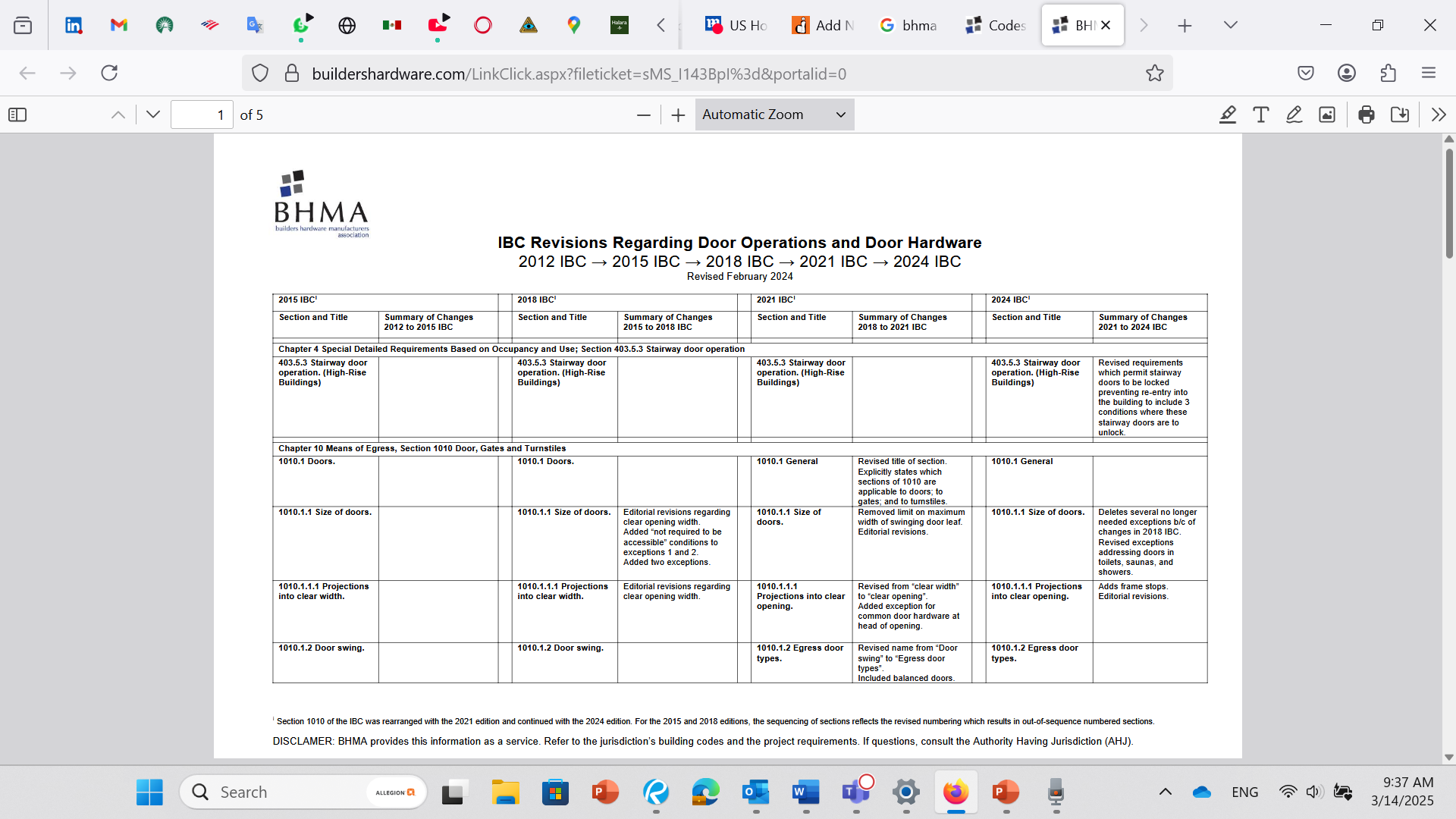 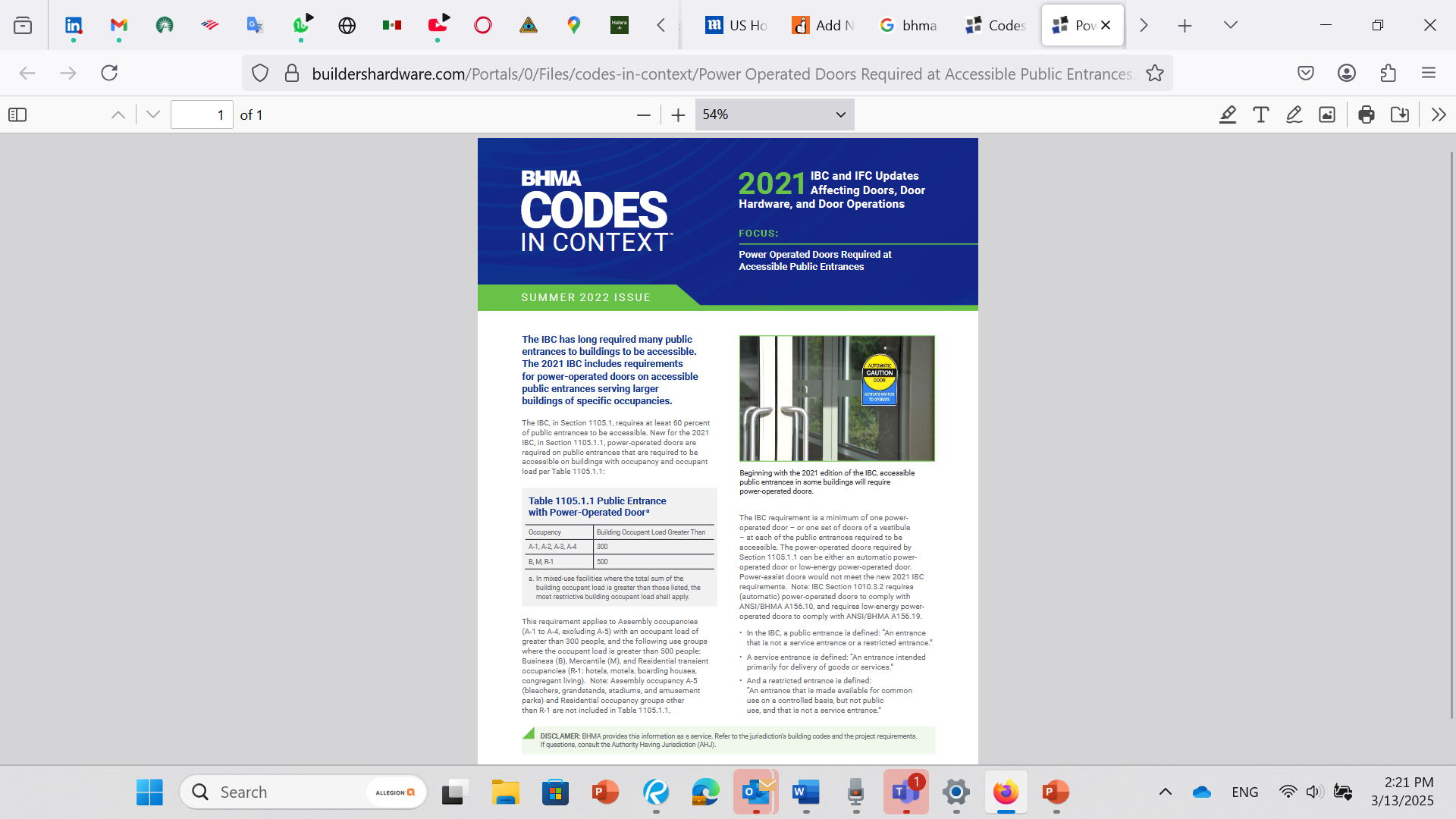 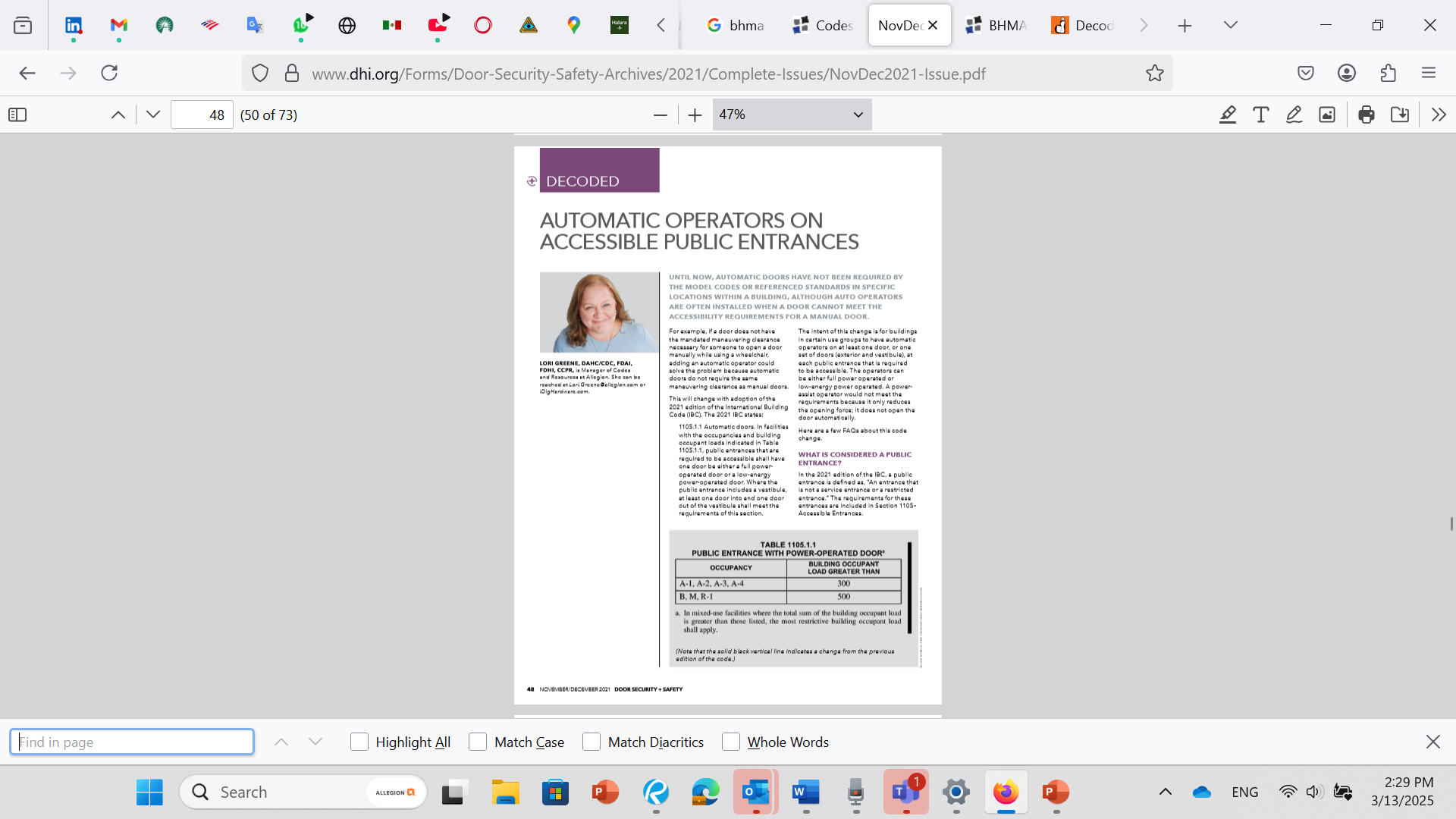 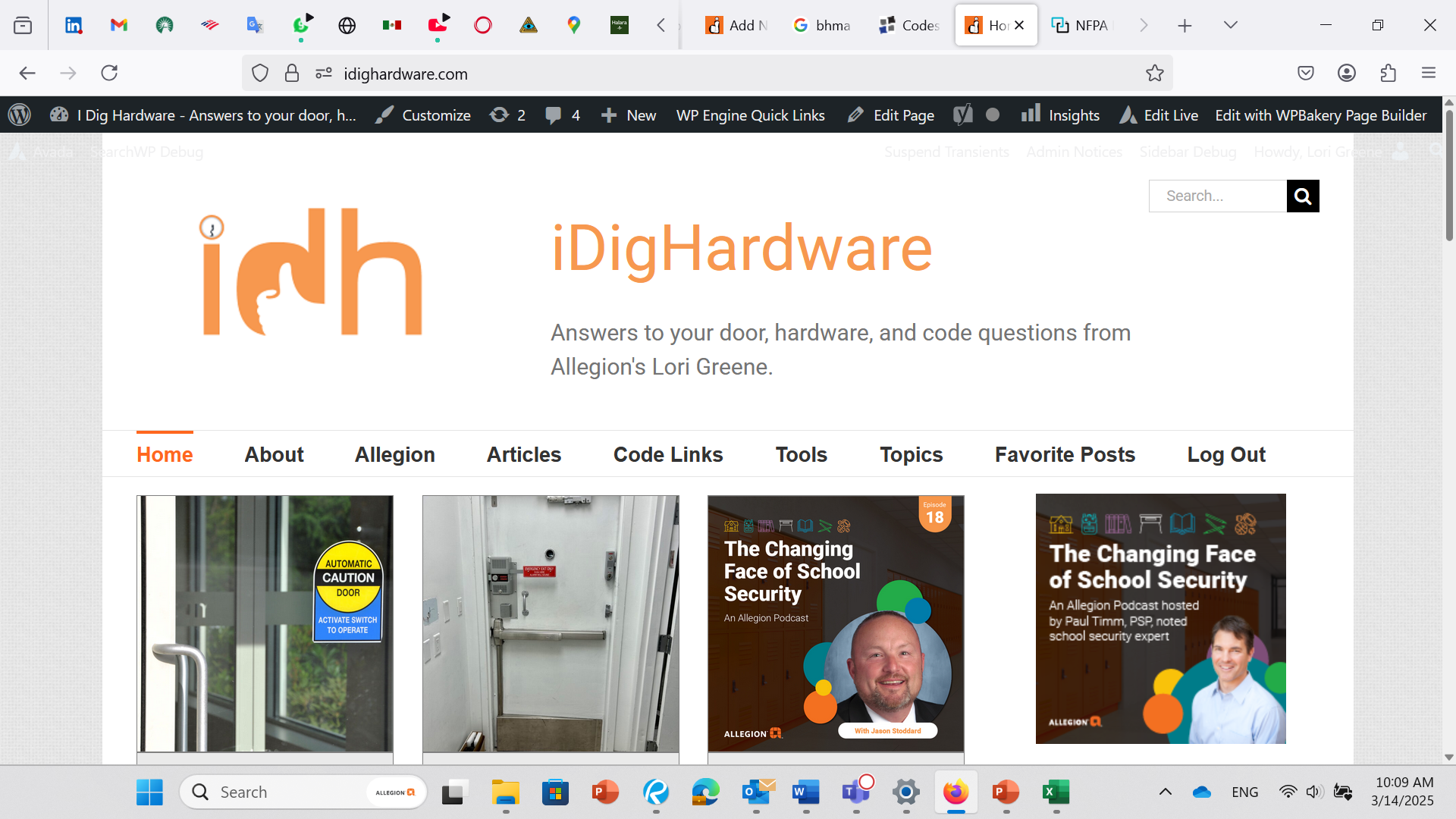 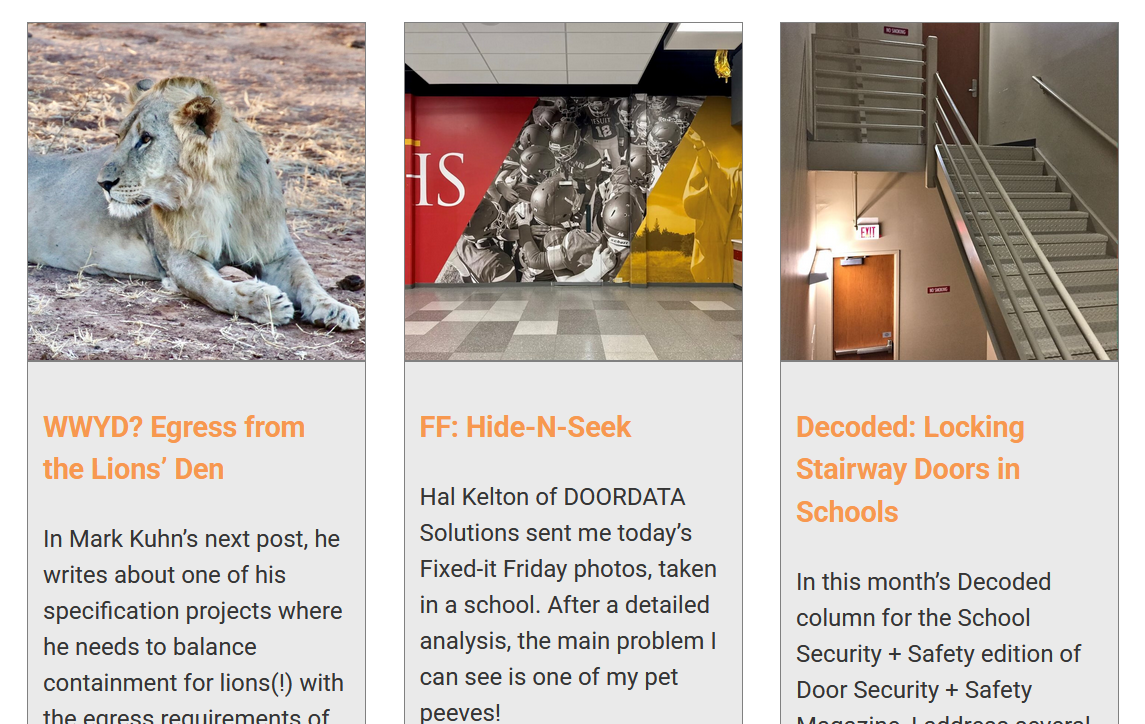 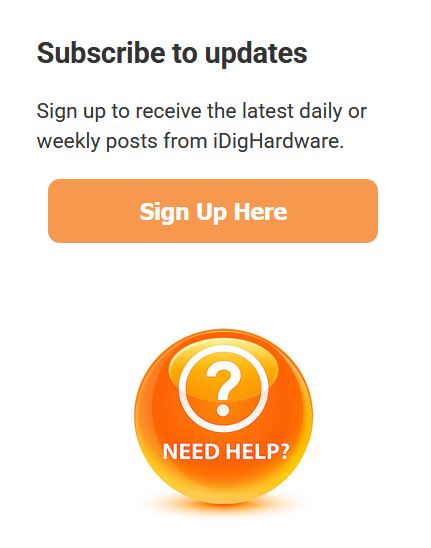 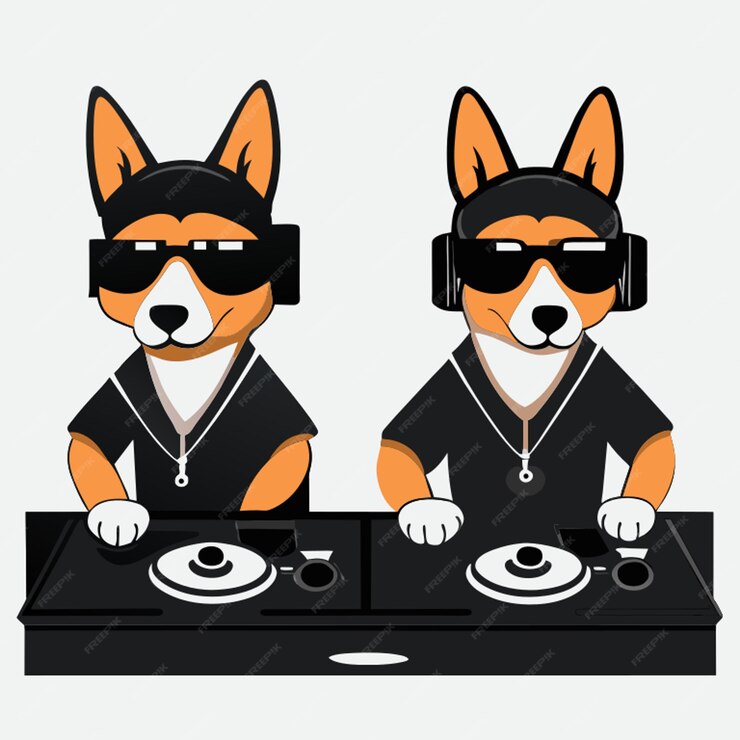 We take requests!

What do you want to learn about?

Lori Greene
Mark Kuhn